CURRÍCULO PAULISTA
NOVO ENSINO MÉDIO



SILVANA APARECIDA DE PAIVA
SUPERVISOR DE ENSINO
DIRETORIA DE ENSINO-REGIÃO DE TAUBATÉ

SETEMBRO DE 2021
PAUTA
1 - POR QUE UM NOVO ENSINO MÉDIO?

2 - LEGISLAÇÃO - NOVO ENSINO MÉDIO

3 – NOVO ENSINO MÉDIO: BASE NACIONAL COMUM CURICULAR (BNCC): COMPETÊNCIAS E HABILIDADES

4 – IMPLEMENTAÇÃO DO NOVO ENSINO MÉDIO NAS ESCOLAS ESTADUAIS PAULISTAS

5 – PROJETO DE VIDA DOS ESTUDANTES DO NOVO ENSINO MÉDIO

6 – ONDE ENCONTRAR MATERIAIS

7 - REFERENCIAL
POR QUE UM NOVO ENSINO MÉDIO?
Fonte: a autora adaptado de CMSP, 2021
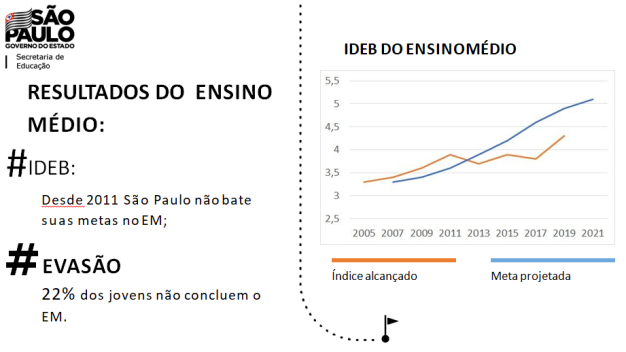 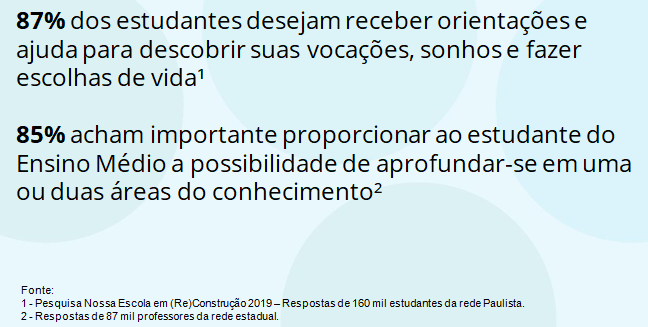 Tornar a escola mais atrativa para o estudante do Ensino Médio.
O Novo Ensino Médio aproxima os estudantes das transformações da sociedade e do mercado de trabalho do século XXI, por meio de um currículo mais flexível
LEGISLAÇÃO
NOVO ENSINO MÉDIO
LEGISLAÇÃO DO ENSINO MÉDIO
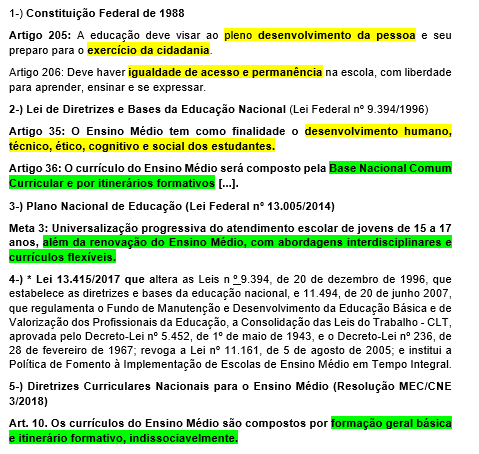 .
ARTIGOS 1º E 2º DA LEI 13.415/2017
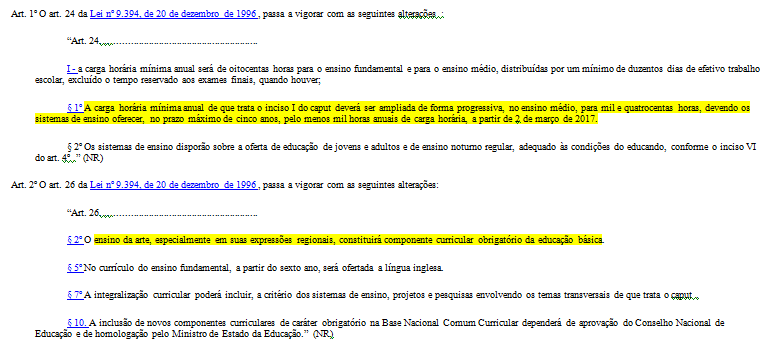 ARTIGO 3º DA LEI 13.415/2017
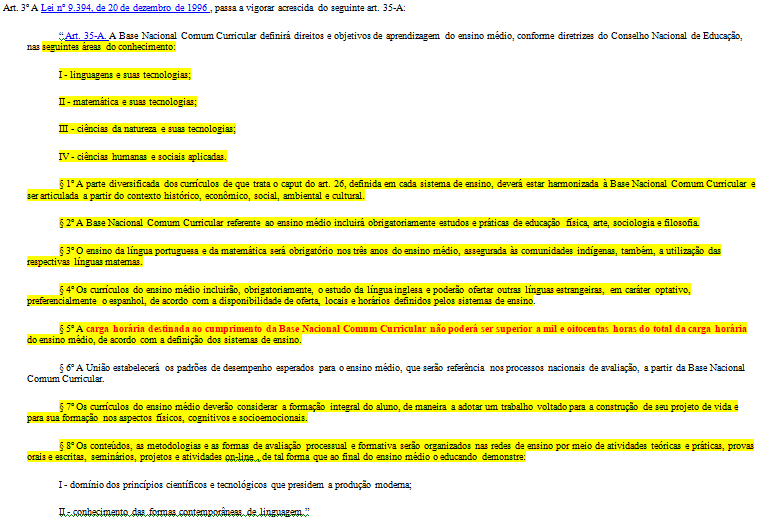 ARTIGO 4º DA LEI 13.415/2017
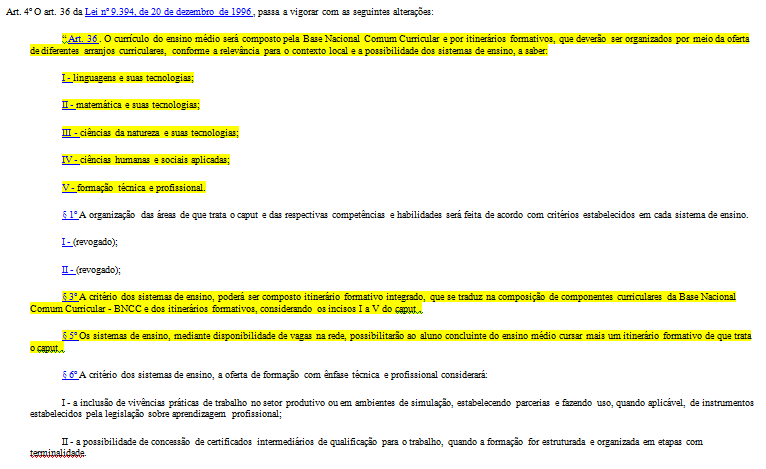 LlL
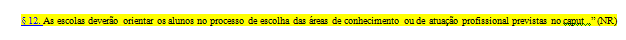 LEGISLAÇÃO - IMPLEMENTAÇÃO DO NOVO ENSINO MÉDIO
Resolução Seduc-69/21, a qual dispõe sobre o processo de implementação do novo ensino médio e dá providências correlatas.
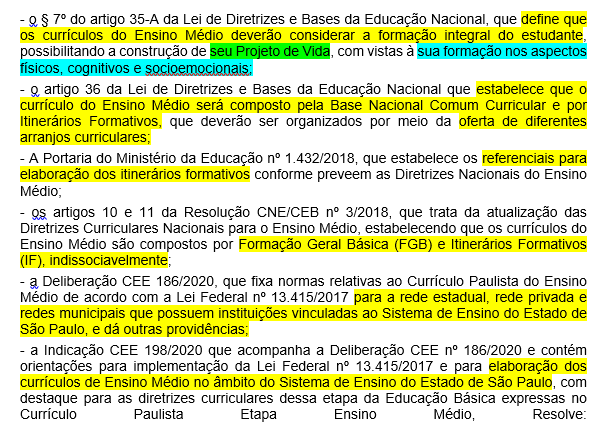 Resolução Seduc-69/21, a qual dispõe sobre o processo de implementação do novo ensino médio e dá providências co
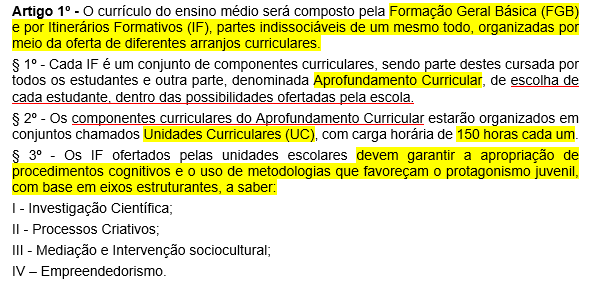 .
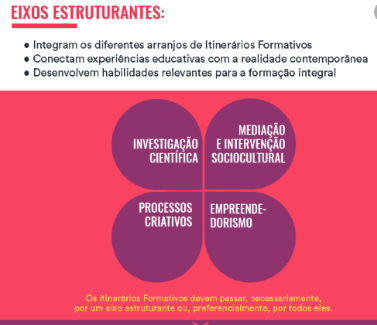 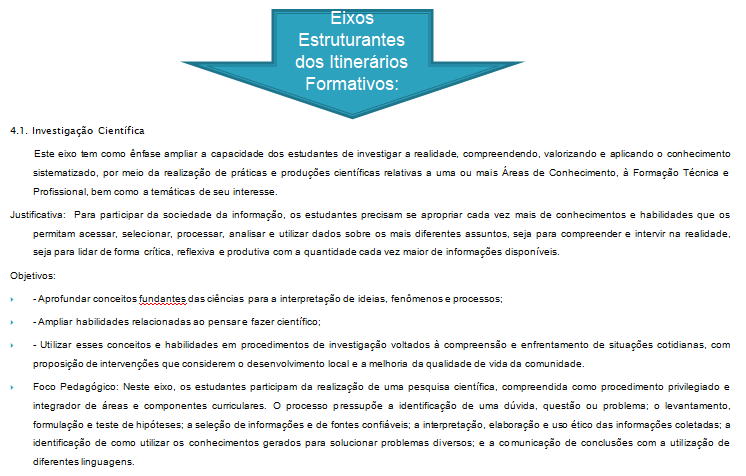 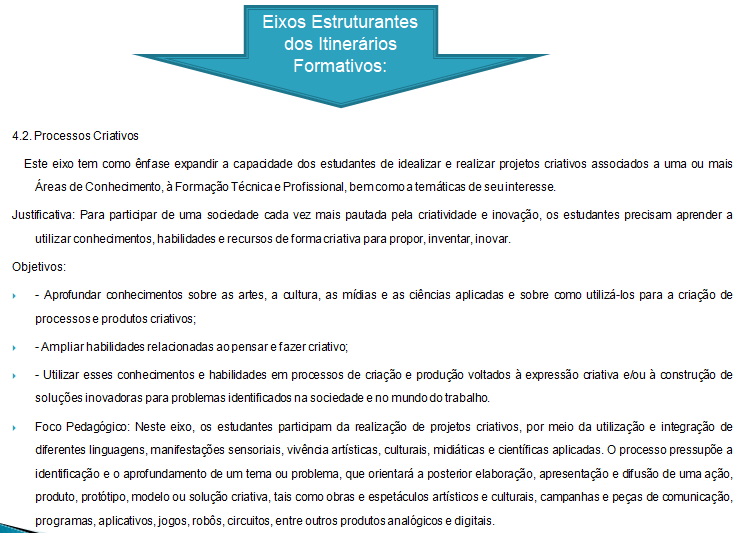 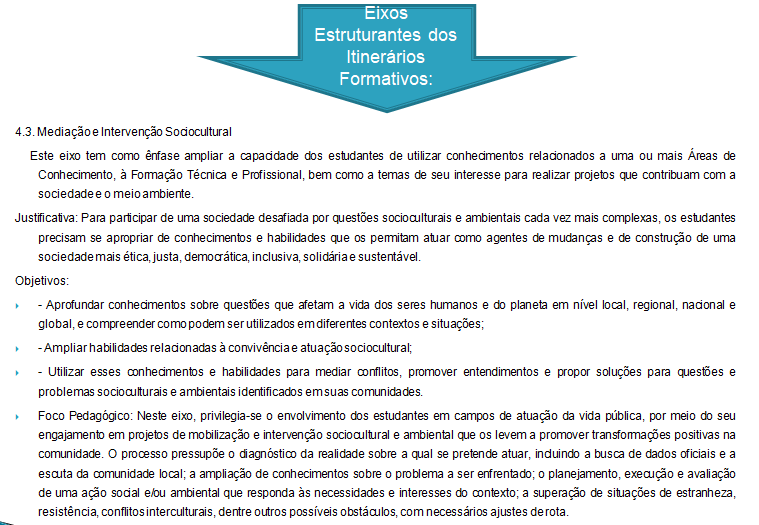 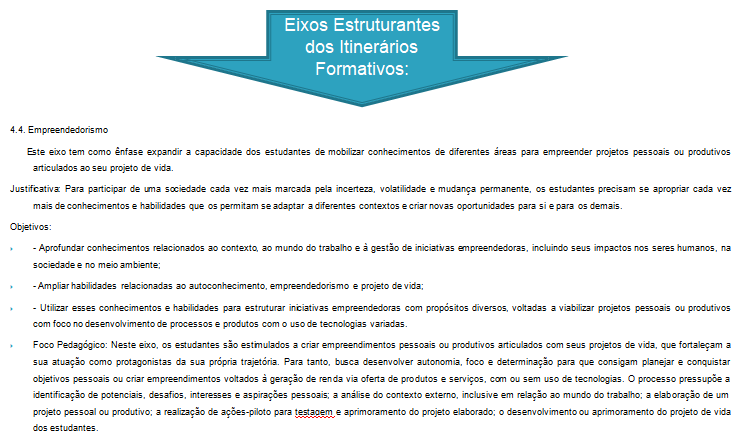 NOVO ENSINO MÉDIO: BASE NACIONAL COMUM CURRICULAR (BNCC)
COMPETÊNCIAS E HABILIDADES
COMPETÊNCIAS GERAIS – DESENVOLVIMENTO PLENO DO ALUNO: PESSOAL, SOCIAL, EMOCIONAL, FÍSICO E CULTURAL
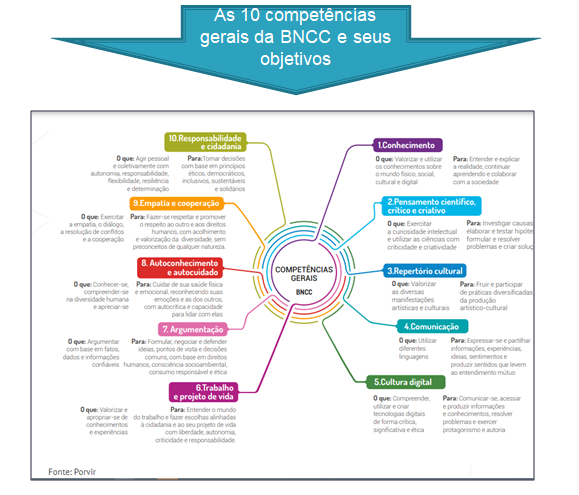 BNCC E O DESENVOLVIMENTO SUSTENTÁVEL
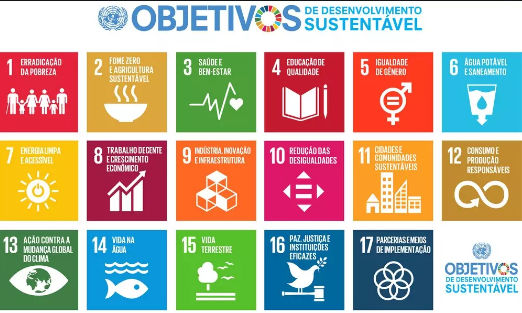 .
IMPLEMENTAÇÃO DO NOVO ENSINO MÉDIO
ESCOLAS ESTADUAIS PAULISTAS
NOVO ENSINO MÉDIO A PARTIR DE 2021 - ESCOLAS ESTADUAIS PAULISTAS
A partir de 2021, ocorrerá a implementação gradual do currículo, iniciando apenas pela 1ª série.
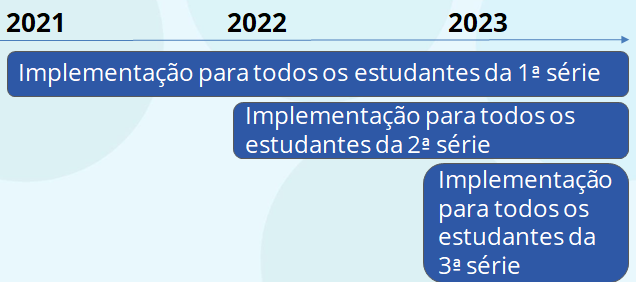 COMO SERÁ A ESTRUTURA TOTAL DE HORAS?
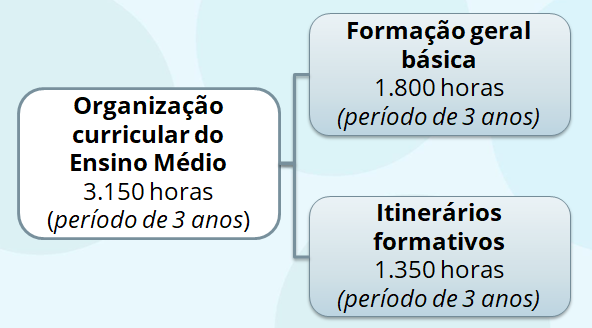 ESTRUTURA DA FORMAÇÃO GERAL BÁSICA
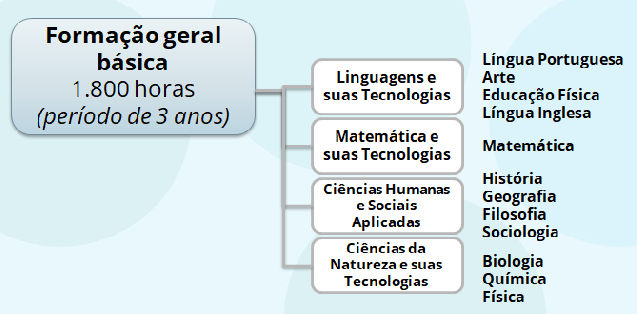 ESTRUTURA DOS ITINERÁRIOS FORMATIVOS
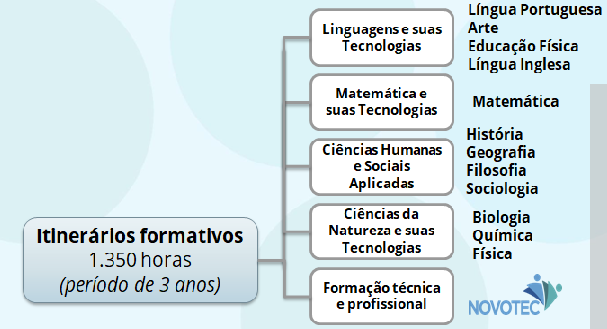 CARGA HORÁRIA DAFORMAÇÃO GERAL BÁSICA NAS ESCOLAS ESTADUAIS PAULISTAS
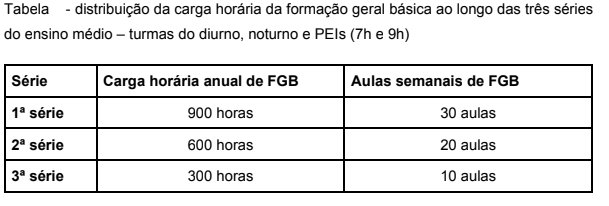 ..
ÁREAS DO CONHECIMENTO E OS ITINERÁRIOS FORMATIVOS
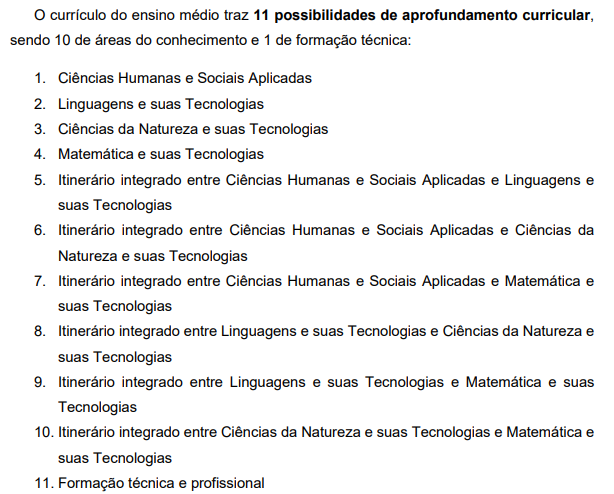 PROPOSTAS DE APROFUNDAMENTOS CURRICULARES DOS ITINERÁRIOS FORMATIVOS DAS ÁREAS DO CONHECIMENTO
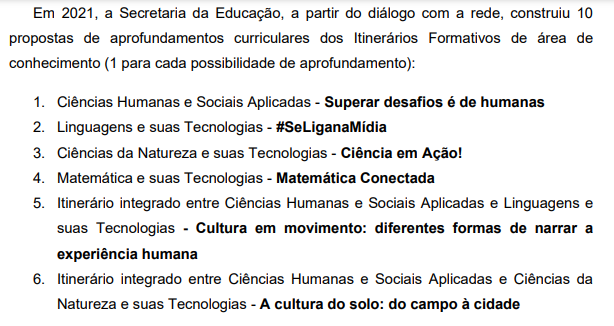 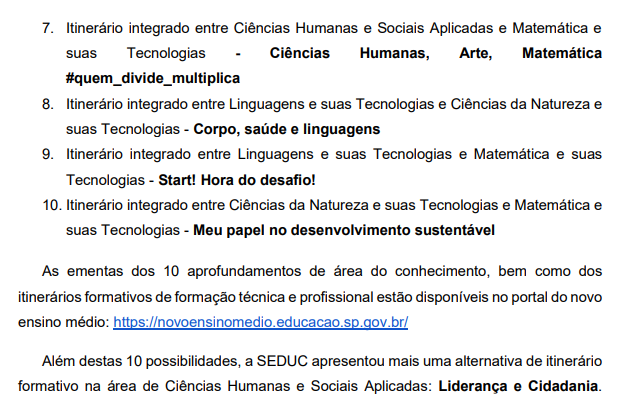 .
NOVO ENSINO MÉDIO EM SP – CARGA HORÁRIA – ESCOLAS ESTADUAIS
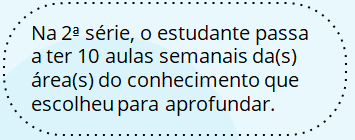 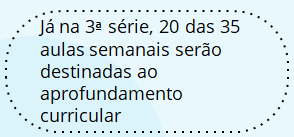 ITINERÁRIOS FORMATIVOS: COMO FICAM DISTRIBUÍDAS AS UNIDADES CURRICULARES (UC) AO LONGO DOS 3 ANOS
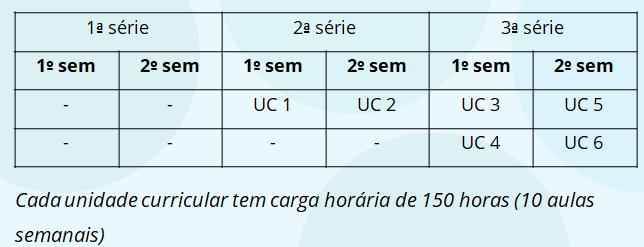 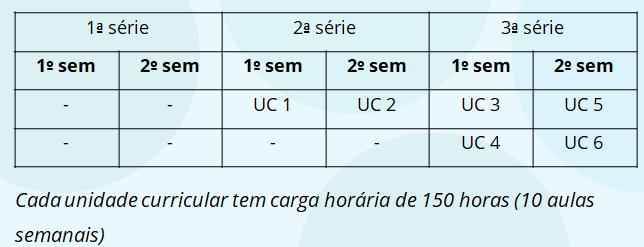 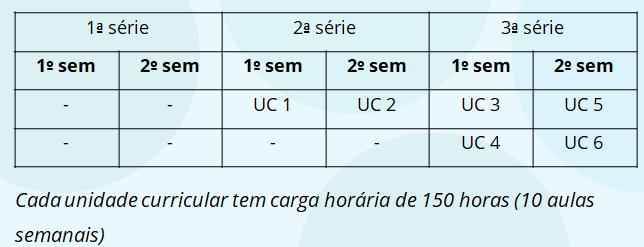 * Essas 10 aulas são organizadas em componentes curriculares, que serão atribuídos normalmente para os professores da rede;

* O estudante se matricula em um aprofundamento curricular para fazê-lo ao longo das 2ª e 3ª séries, mas pode solicitar transferência a outro aprofundamento entre os semestres caso tenha interesse e haja vaga;

*  Só será atribuído para a “habilitação/qualificação alternativa” caso não exista professor com a habilitação (ou qualificação) prioritária na escola.
PROJETO DE VIDA
DOS ESTUDANTES DO ENSINO MÉDIO
PROJETO DE VIDA E O NOVO ENSINO MÉDIO – O QUE MUDA?
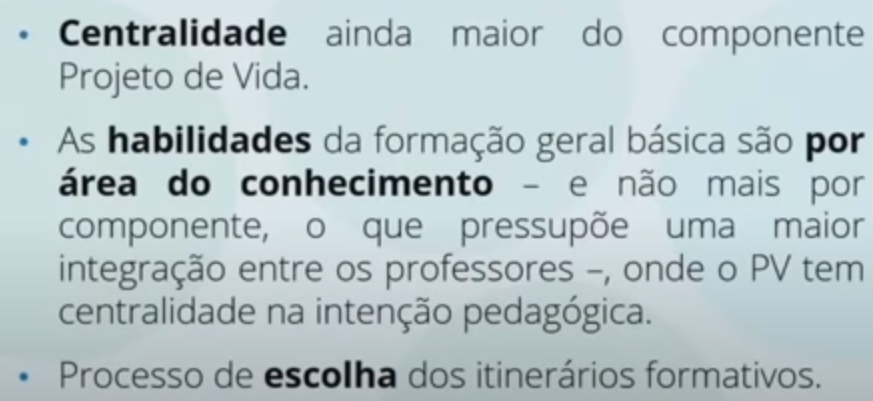 PRÍNCIPIOS NORTEADORES DO PROJETO DE VIDA
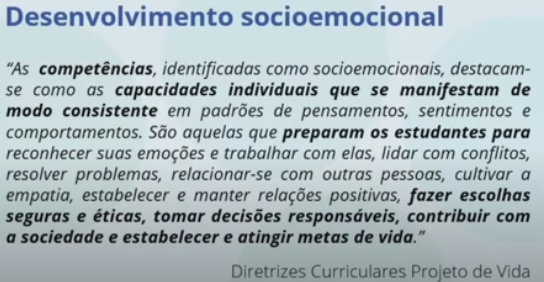 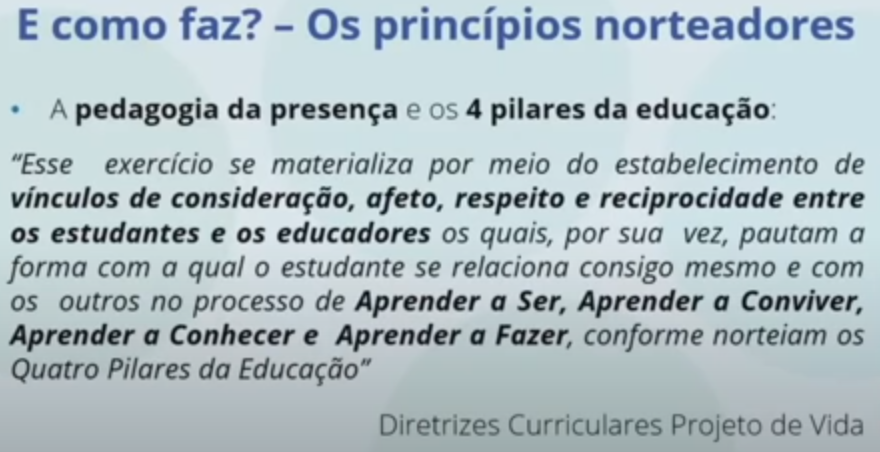 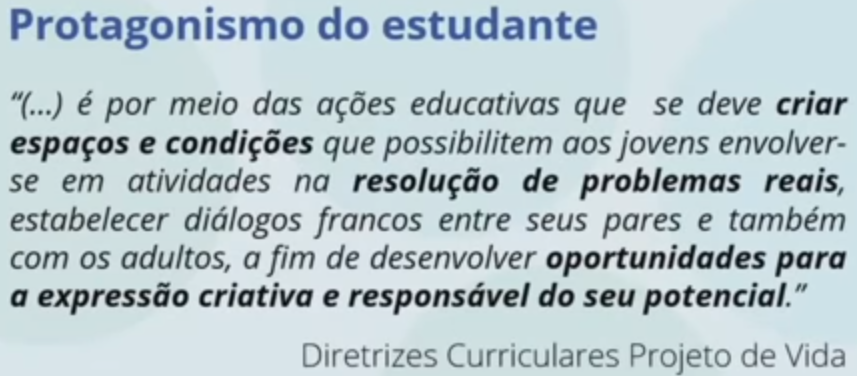 DIMENSÕES DO PROJETO DE VIDA
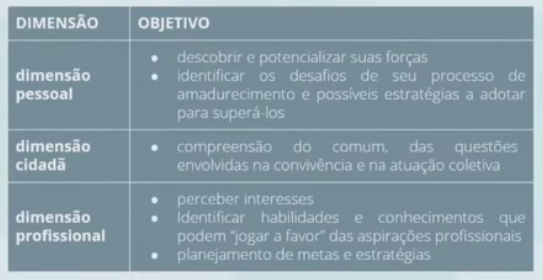 EXEMPLOS DE ITINERÁRIOS FORMATIVOS
ESCOLAS ESTADUAIS PAULISTAS
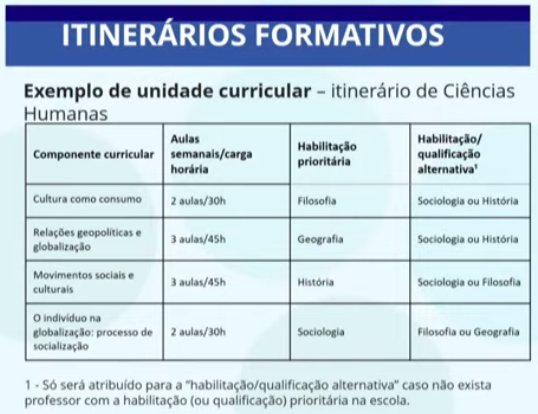 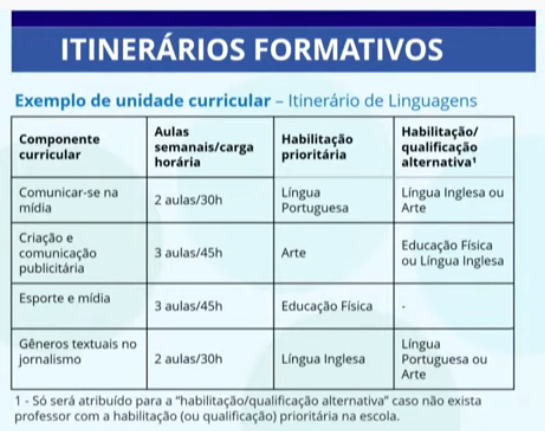 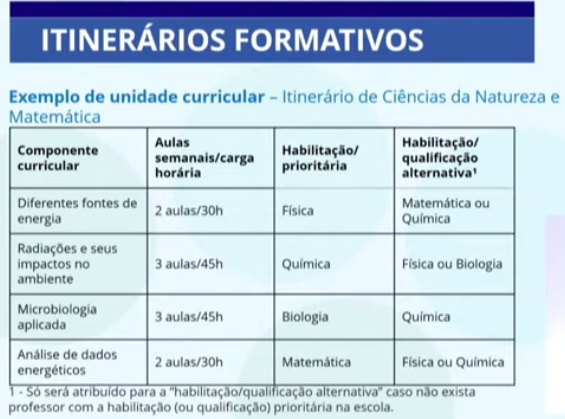 ONDE ENCONTRAR MATERIAS
Currículo Paulista – Etapa Ensino Médio: https://efape.educacao.sp.gov.br/curriculopaulista/;

Materiais sobre o Novo Currículo do Ensino Médio:https://efape.educacao.sp.gov.br/curriculopaulista/ensino-medio/;

Formações anteriores sobre o Novo Ensino Médio:https://efape.educacao.sp.gov.br/curriculopaulista/ensino-medio/materiais-de-formacao-ensino-medio//;

Catálogo Detalhado dos Aprofundamentos Curriculares: https://drive.google.com/file/d/1H-8A8VZ2qV88MMg_jdm5yyfdqDFGDvfq/view?usp=sharing;

Documento orientador para a implementação dos Itinerários Formativos: https://drive.google.com/file/d/1V6L32f6XLD6rC6hGpYsc3UVR3dgPvhpa/view?usp=sharing;

Link do documento com o passo a passo das orientações para indicação dos Itinerários Formativos na SED: https://drive.google.com/drive/folders/1zUdIFOJY0F1vRqJEpO6Srdhu6YempwEG?usp=sharing.
REFERENCIAL
BRASIL. Constituição da República Federativa do Brasil (1988). Brasília, DF: Senado Federal,1988. Disponível em: < http://www.planalto.gov.br/ccivil_03/constituicao/constituicaocompilado.htm  >. Acesso em: 2 abr. 2021. 
 
BRASIL. Lei nº 9.394, de 20 de dezembro de 1996. Estabelece as diretrizes e bases da educação nacional. Diário Oficial da União, Brasília, 23 de dezembro de 1996. Disponível em: <http://www.planalto.gov.br/ccivil_03/leis/L9394.htm>. Acesso em: 2 abr. 2021.
 
BRASIL. Lei nº 13.005, de 25 de junho de 2014. Aprova o Plano Nacional de Educação – PNE e dá outras providências. Diário Oficial da União, Brasília, 26 de junho de 2014. Disponível em: <http://www.planalto.gov.br/ccivil_03/_ato2011-2014/2014/lei/l13005.htm>. Acesso em: 2 abr. 2021.
 
BRASIL. Lei nº 13.415, de 16 de fevereiro de 2017. Altera as Leis nº 9.394, de 20 de dezembro de 1996, que estabelece as diretrizes e bases da educação nacional, e 11.494, de 20 de junho 2007, que regulamenta o Fundo de Manutenção e Desenvolvimento da Educação Básica e de Valorização dos Profissionais da Educação, a Consolidação das Leis do Trabalho – CLT, aprovada pelo Decreto-Lei nº 5.452, de 1º de maio de 1943, e o Decreto-Lei nº 236, de 28
de fevereiro de 1967; revoga a Lei nº 11.161, de 5 de agosto de 2005; e institui a Política de Fomento à Implementação de Escolas de Ensino Médio em Tempo Integral. Diário Oficial da União, Brasília, 17 de fevereiro de 2017. Disponível em: <http://www.planalto.gov.br/ccivil_03/_ato2015-2018/2017/lei/L13415.htm>. Acesso em: 2 abr. 2021.
 
BRASIL. Lei nº 13.005, de 25 de junho de 2014. Aprova o Plano Nacional de Educação –PNE e dá outras providências. Diário Oficial da União, Brasília, 26 de junho de 2014. Disponível em: <http://www.planalto.gov.br/ccivil_03/_ato2011-2014/2014/lei/l13005.htm>. Acesso em: 2 de abr. 2021.

BRASIL. Parecer CNE/CP nº 15/2018, de 4 de dezembro de 2018. Instituição da Base Nacional Comum Curricular do Ensino Médio (BNCC-EM) e orientação aos sistemas de ensino e às instituições e redes escolares para sua implementação, em regime de colaboração entre os sistemas de ensino, nos termos do Art. 211 da Constituição Federal e Art. 8 º da Lei nº 9.394/1996 (LDB). Diário Oficial da União, de 17 de dezembro de 2018, Seção 1, Pág. 33. Disponível em: <http://portal.mec.gov.br/index.php?option=com_docman&view=download&alias=103561-pcp015-18&category_slug=dezembro-2018-pdf&Itemid=30192>. Acesso em 2 abr. 2021.

BRASIL. Conselho Nacional de Educação; Câmera de Educação Básica. Parecer nº 7, de 7 de abril de 2010. Diretrizes Curriculares Nacionais Gerais para a Educação Básica. Diário Oficial da União, Brasília, 9 de julho de 2010, Seção 1, p. 10. Disponível em: <http://pactoensinomedio.mec.gov.br/images/pdf/pceb007_10.pdf >. Acesso em: 2 abr.2021.
 
BRASIL. Resolução do Conselho Nacional de Educação-Conselho Pleno Nº 2, de 22 de dezembro de 2017. Institui e orienta a implantação da Base Nacional Comum Curricular, a ser respeitada obrigatoriamente ao longo das etapas e respectivas modalidades no âmbito da Educação Básica. Diário Oficial da União, Brasília, 22 de dezembro de 2017. Disponível em: <http://portal.mec.gov.br/index.php?option=com_docman&view=download&alias=79631-rcp002-17-pdf&category_slug=dezembro-2017-pdf&Itemid=30192>. Acesso em: 2 abr.2021.

BRASIL. Resolução do Conselho Nacional de Educação-Conselho Pleno Nº 4, de 17 de dezembro de 2018. Institui a Base Nacional Comum Curricular na Etapa do Ensino Médio (BNCC-EM), como etapa final da Educação Básica, nos termos do artigo 35 da LDB, completando o conjunto constituído pela BNCC da Educação Infantil e do Ensino Fundamental, com base na Resolução CNE/CP nº 2/2017, fundamentada no Parecer CNE/CP nº 15/2017. Disponível em: <http://portal.mec.gov.br/docman/dezembro-2018-pdf/104101-rcp004-18/file>. Acesso em: 2 abr.2021.

BRASIL. Ministério da Educação-Conselho Nacional De Educação. Texto de Referência. Formação de Professores. 2019. Disponível em: < http://portal.mec.gov.br/docman/setembro-2019/124721-texto-referencia-formacao-de-professores/file >. Acesso em: 2 abr. 2021.

SEDUC. Resolução Seduc-69, de 11-8-2021. Dispõe sobre o processo de implementação do Novo Ensino Médio e dá providências correlatas. Disponível em: <https://www.cpp.org.br/procuradoria/publicacoes/item/17216-resolucao-seduc-69-21-processo-de-implementacao-do-novo-ensino-medio>. Acesso em: 27 jul. 2021.   
 
MOREIRA. Ana Isabel. et al. Eu, quando era pequeno, gostava da escola… de comer na cantina”: perspectiva(s) dos adultos sobre a organização escolar. Revista do Centro de Educação. UFSM. Santa Maria.RS. 2020. Disponível em: <https://periodicos.ufsm.br/reveducacao/article/view/39626/pdf>. Acesso em 2 abr. 2021.
 
SÃO PAULO.Secretaria da Educação. Centro de Mídias. Governo do Estado de São Paulo. São Paulo. SP. 2021. Disponível em: https://centrodemidiasp.educacao.sp.gov.br/. Acesso em: 10 mar. 2021.
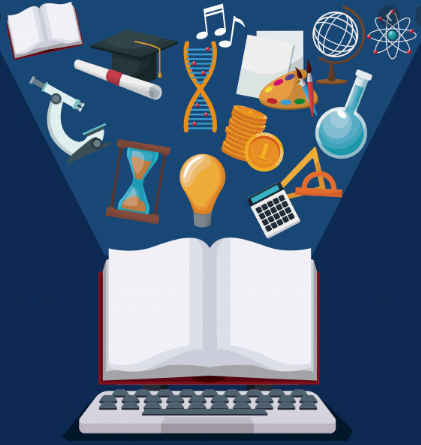 .
OBRIGADA!